ÇOCUKLUK DÖNEMİ AŞI TAKVİMİ
ARAŞ. GÖR. DR. BERK AKGÖL
KTÜ TIP FAKÜLTESİ AİLE HEKİMLİĞİ ANABİLİM DALI
08.05.2024
SUNUM PLANI
■ Amaç
■ Aşı Tipleri
■ Aşılarda Bulunan Maddeler
■ Aşıların Saklanması ve Soğuk Zincir
■ Ulusal Aşı Takvimi 
■ Aşılar Hakkında Bilgiler
■ Eksik Aşılı Çocuklara Yaklaşım
■ Ulusal Aşı Takviminde Olmayan Aşılar
08.05.2024
AMAÇ
Aşılama, aşı takvimi ve aşılar hakkında bilgi vermek
08.05.2024
HEDEFLER
Aşıların ulusal bağışıklama takvimine göre hangi aylarda/yaşlarda yapılacağını sayabilmek
Aşılamada kontrendikasyonları sayabilmek
Aşılamada yanlış bilinen kontrendikasyonları sayabilmek
Aşıların yan etkilerini sayabilmek
İlk karşılaşmada aşı planlaması yapabilmek
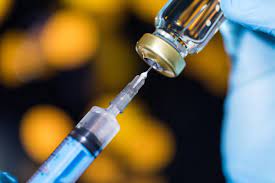 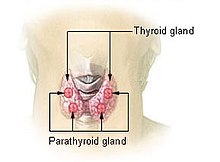 08.05.2024
AŞI NEDİR ?
Aşılar ölü veya zayıflatılmış mikroorganizma içeren (bakteri veya virüs) ve enfeksiyon hastalıklarının tedavi ve korunmasında kullanılan biyolojik ajanlardır.

Aşılamada, kişinin etkenle karşılaşarak vücudunun bağışıklık oluşturması ama bu sırada hastalığa yakalanmaması istenir. 

Aşının etkisi, zayıflatılmış ya da öldürülmüş mikroorganizmaya ya da bunun bazı parçalarına, Bağışıklık sisteminin yanıt vermesiyle ortaya çıkar.(Sonradan kazanılan aktif bağışıklık)

Böylece kişi hastalık etkeni ile karşılaştığında bağışıklık sistemi etkeni hatırlayarak hızlıca yanıt geliştirecek ve hastalık ortaya çıkmayacak ya da hafif bir tablo ile geçirilecektir
08.05.2024
AŞI TİPLERİ
08.05.2024
İNAKTİF AŞILAR
08.05.2024
3. Fraksiyone Aşılar• Mikroorganizmanın inaktivasyonu sonrasında belirli kısımları içeren aşılardır.
3.1. Protein Bazlı Aşılar
Bakteri veya virüsün saflaştırılmış ya da rekombinant teknoloji ile elde edilmiş protein yapılarının kullanıldığı aşılardır.

3.1.1. Split Aşılar
Mikroorganizmanın parçalandıktan sonra bir kısmını içeren aşılardır.
İnaktif grip aşısı split aşıdır.

3.1.2. Subunit Aşılar
Mikroorganizmanın belli antijenik kısımlarını içerir.
Hepatit B aşısı, asellüler boğmaca aşısı subunit aşılardır.
3.2. Genetik Bilgi İçermeyen Yapısal Aşılar
Virüsün tüm kapsidini içeren ancak enzim veya nükleik asitlerini içermeyen aşılardır.
Örneğin HPV aşısı.

3.3. Polisakkarid Bazlı Aşılar
Bakterinin yüzey kapsülünü oluşturan uzun şeker molekülleri zincirlerinden oluşan aşılardır.

3.3.1. Saf Polisakkarid Aşılar
• Pnömokok aşısı, meningokok aşısı bunun örnekleridir.
3.3.2. Konjuge Polisakkarid Aşılar
Konjuge pnömokok aşısı, konjuge meningokok aşısı, Hib aşısı bunun örnekleridir.
08.05.2024
4. mRNA ve DNA İçeren Aşılar	5. Vektör Aşıları
Modifiye edilmiş virüslere, hedeflenen mikroorganizmanın antikor oluşturan antijenik yapısının genetik bilgisinin eklenmesi ile oluşturulan aşılardır. (Sputnik-V, ZEBOV, AZD1222)
4.1mRNA Aşıları; 
Hedeflenen mikroorganizmanın antikor oluşturan antijenik yapısının mRNA’sını içeren aşılardır.

(COMIRNATY- Pfizer Biontech mRNA aşısı, Moderna mRNA aşısı gibi)

4.2 DNA Aşıları; 
Hedeflenen mikroorganizmanın antikor oluşturan antijenik yapısının DNA’sını içeren aşılardır.
08.05.2024
AŞILARDA BULUNAN MADDELER
Polisorbat 80
Enjeksiyon ya da infüzyonluk bazı ilaçların da içinde bulunmaktadır. Stabilizatördür.

Alüminyum Fosfat, Alüminyum Hidroksit
İçme sularında (şebeke, pet şişe), anti asitlerde (mide ilacı), maden suyunda, anne sütünde (40 mikrog/L), bebek mamalarında (225 mikrog/L). Bebeklerde günlük oral alınan güvenli alüminyum miktarı 1 mg/kg’dir.
Bir insana yaşamı boyunca uygulanan aşıların tamamının içindeki toplam alüminyum miktarı 4,25 mg’dır. DSÖ’nün belirlediği bu oran insan sağlığına zararı olmayacak kadar düşük düzeydedir.

Laktoz, Sükroz, Mannitol, Sorbitol, Maltoz
Şeker yapısında bileşenler olup protenik yapıların korunmasında ve ozmolar konsantrasyonun ayarlanmasında stabilizan olarak kullanılır. Tüm enjeksiyonluk ve infüzyonluk ilaçların yapısında bulunmaktadır.
08.05.2024
AŞILARDA BULUNAN MADDELER
Thiomersal
Çok dozlu aşılarda kontaminasyonu önlemek amacıyla kullanılır. Etil cıva bileşiğidir (sodyum etil cıva salisilat). 

DSÖ Aşı Güvenliği Genel Komitesi’nin (GACVS) 20-21 Haziran 2002’de yayımladığı raporda; etil cıvanın (thiomersal) vücutta yarılanma ömrünün bir haftadan daha kısa olduğu, ortalama 4-9 günde vücuttan sindirim sistemi yoluyla atıldığı, dolayısıyla diğer cıva bileşikleri gibi vücutta birikmesinin ve cıvaya bağlı bir takım kronik hastalıklara yol açmasının söz konusu olmadığı açıklanmıştır. Vücuttan atılımı güç olan metil cıva olup bu madde thiomersal içeriğinde bulunmamaktadır. 

Thiomersal içeren aşıların kullanımı ile otizm başta olmak üzere bir takım kronik hastalıkların arttığı iddiaları üzerine bu ilişkiyi araştıran birçok bilimsel araştırma yapılmıştır. Bu çalışmalar sonucunda thiomersal ile otizm arasında herhangi bir ilişki saptanmamıştır.
08.05.2024
AŞILARDA BULUNAN MADDELER
Thiomersal
DSÖ Aşı Güvenliği Küresel Danışma Komitesi’nin (GACVS) yaptığı ayrıntılı araştırmalar ışığında, Avrupa İlaç Ajansı (EMA) Patentli Tıbbi Ürünler Kurulu’nun (CPMP) Mart 2004’teki çalışmasında da thiomersal içeren aşılarla yapılan bağışıklama ile özel nörolojik gelişim bozuklukları arasında herhangi bir ilişki olmadığı bildirilmiştir.

Amerikan Bağımsız Sivil Ulusal Bilim Akademileri (NAS), İlaç Enstitüsünün (IOM) 2004’teki raporunda da otizm ile kızamık içeren aşılar ya da koruyucu olarak thiomersal içeren aşılar arasında bir bağlantı olmadığı ve tamamen rastlantısal olduğu sonucuna varılmış ve İlaç Enstitüsü (IOM) Başkanı Harvey V. Fineberg, 7 Ağustos 2005’te NBC televizyonunda yayımlanan mülakatında bir kez daha thiomersal ile otizm arasında ilişki bulunmadığını beyan etmiştir. Avrupa ülkelerinde ve diğer pek çok ülkede aşılarda koruyucu olarak thiomersal kullanımı devam etmektedir. Kızamık aşısının da SSPE ve otizmle herhangi bir ilişkisinin bulunmadığı, DSÖ Aşı Güvenliği Küresel Danışma Komitesi (GACVS) tarafından da deklare edilmiştir. Bu konuda Lancette dergisinde yayımlanan makale kaldırılmış ve yazan kişi meslekten men edilmiştir.
08.05.2024
AŞILARDA BULUNAN MADDELER
Hanks Ortamı, L-Alanin, L-Arjinin Hidroklorür
Amino asitlerden oluşur.

Neomisin Sülfat, Eritromisin,Kanamisin, Polimiksin B
Üretim aşamasında eser miktarda kalıntı olarak bulunabilir. 

Formaldehit
Üretim aşamasında eser miktarda kalıntı olarak bulunabilir.
08.05.2024
AŞILARDA BULUNAN MADDELER
Jelatin
Aşıyı sıcaklık değişikliklerine karşı korumak amacıyla kullanılan bitkisel veya hayvansal kaynaklı bileşendir. 
T.C. Sağlık Bakanlığının kullandığı aşılarda sığır jelatini bulunabilmekle birlikte mevcut COVID-19 aşısında jelatin bulunmamaktadır.
Sodyum Klorür, Süksinik Asit, Trometamol, Sodyum Hidroksit, Sodyum Borat, Monopotasyum Fosfat,Disodyum Fosfat, Aminoasit Çözeltisi, Laktolbumin Hidrolizat
Tamponlayıcı (stabilizan) maddelerdir.
08.05.2024
AŞILARIN SAKLANMASI SOĞUK ZİNCİR
Genellikle +2 / +8 derece arasında saklanması önerilse de her aşının kendine özgü saklanma koşulları vardır. 
Bazı aşılar dondurulabilirken, bazıları için hem sıcaklık hem de ışık açısından özel saklama koşulları gerekir.
BU AŞILARI ASLA DONDURMAYINIZ !
DaBT
DaBT-HiB-IPA
Hepatit B
HiB (sıvı)
İnaktive Poilovirüs (IPA)
Influenza
Pnömokok
Tetanoz, DT, Td
Bazı aşılar ışığa maruz kaldıklarında etkinliklerini yitirirler.
Bu tür aşılar depolama ve ulaştırma sırasında ya koyu renkli şişelerde ya da ikinci bir ambalaj içinde saklanmalıdır. 
Hem ısı hem de ışığa duyarlı aşılar BCG ve KKK’dır.
08.05.2024
08.05.2024
08.05.2024
HEPATİT A AŞISI
Hepatit A hastalığının etkeni, bir RNA virüsü olan pikornavirüstür.

Hastalığın tek kaynağı, insandır. Hasta / enfekte insan,semptomların başlangıcından 2 hafta önce ve 1 hafta sonra bulaştırıcıdır.

Bulaş esas olarak, fekal-oral yolla olur.

İnaktif aşı

Tek doz içeren şırıngalı flakon

Dondurulmamalıdır. Donmuş ise atılmalıdır
İntramusküler

VAQTA (Merck), HAVRİX, AVAXİM

2 doz. İki aşı arasında 6-12. ay olmalıdır.

1. doz, 18. ayın sonunda
2. doz, 24. ayın sonunda

Neomisine anaflaktik reaksiyonu olanlara aşı uygulanmaz
08.05.2024
HEPATİT B AŞISI
HBV: Hepadnaviridae familyasından bir virüs (DNA virüsü)
En temel bulaşma kan, cinsel ilişki yolu ve perinatal geçiştir.
Hepatit B etkeni çok bulaşıcıdır, örneğin HIV ile karşılaştırıldığında 50-100 kat daha bulaşıcıdır.
Rekombinant aşı
Tek doz içeren şırıngalı flakon
Dondurulmamalı
İntramusküler
Piyasa adı: Euvax B (Berk İlaç), Engerix B, Genhevac B
0, 1, 6 ay şeması ile 3 doz
Dozlar arası minimum süreler:
•	 1. doz ile 2. doz arasında en az 4 hafta
•	 2. doz ile 3. doz arasında en az 8 hafta
•	 1. doz ile 3. doz arasında en az 4 ay. 
•	 Yenidoğan bebekler 6. aylarını doldurmadan (180 gün) son doz uygulanmaz.
08.05.2024
HEPATİT B AŞISI
Doğumdan itibaren bütün bebeklere önerilir. 
Ancak 2000 gram altında doğan preterm bebeklerde yeterli bağışıklık yanıtının oluşabilmesi için ikinci ayda ek bir doz verilerek 0,1, 2, 6 ay şeması uygulanır. 
Annesinin Hepatit B taşıyıcısı olmadığı kesin olarak bilinen 2000 gram altı preterm bebeklerde bağışıklamaya bir ayı doldurduğunda ya da 2000 gramı aştıklarında başlanırsa, ek doza gerek olmadan 3 doz şeması uygulanabilir. 
Annesi taşıyıcı olan ya da taşıyıcılık durumu bilinmeyen 2000 gram altı bebeklerde kesinlikle beklemeden 0, 1, 2, 6 şemasını uygulamak gereklidir.
2000 gramdan küçük doğan term bebekler rutin 0, 1, 6 ay şeması ile aşılanır.
08.05.2024
TÜBERKÜLOZ AŞISI (BCG)
Hastalık etkeni Mycobacterium tuberculosis adlı bir bakteridir.
Canlı güçsüzleştirilmiş (atenüe) aşı BCG (Bacillus Calmette-Guerin) suşu
Çok dozlu vial/kuru-dondurulmuş (enjeksiyonluk su ile çözüldükten sonra +4°C’de tutulmalı ve 4 saat içinde tüketilmelidir.)
Işık ve ısıya duyarlılığı yüksektir. 
Buzdolabının üst rafında saklanmalıdır.
Tek doz Doğumdan sonraki 2. ay (5 yaş altındaki çocuklara uygulanabilir)
İntradermal (özel enjektör ile)
Yenidoğan: 0.05 ml (1 yaş üstü çocuklarda 0.1 ml)
Çocuklarda miliyer ve menenjit tüberkülozu gibi ağır seyirli ve öldürücü enfeksiyonlara karşı koruyucudur.
Erişkinlerde ve latent TB enfeksiyonu reaktivasyonunu engellemede 
güvenilir değildir.
Çocuklarda akciğer tüberkülozunu önlemedeki etkinliğinin %50, 
TB menenjiti önleme etkinliğinin %64, TB’ye bağlı ölümü önlemedeki etkinliğinin %71 ve milier TB’yi önlemedeki etkinliğinin %80 olduğu düşünülmektedir. 
Aşının toplumsal bağışıklık etkisi yoktur.
BCG aşısı, lepra etkenine karşı da koruyucudur. 

Kontrendikasyonları:
Jeneralize malign hastalık, lenfoma, lösemi,konjenital immün yetmezlik ya da HIV enfeksiyonu nedeniyle immün cevabın bozulduğu durumlar, Kortikosteroidler, alkilleyici ajanlar, antimetabolitler veya radyasyon 
nedeniyle immün cevabın baskılandığı durumlar. Gebelik.
Yan etkiler: 
Ciddi:(aşı uygulamasından 1-12 ay sonraya kadar)
Yaygın hastalık tablosu (Bir milyon dozda 2) veya osteit/osteomiyelit (bir milyon dozda 1) gibi enfeksiyonlar; abse; bölgesel lenfadenit/süpüratif lenfadenit (bir milyon dozda 100-1000)
Hafif: Enjeksiyon bölgesi reaksiyonları
08.05.2024
TÜBERKÜLOZ AŞISI (BCG)
BCG başka bir aşı ile birlikte uygulanabilir, ancak başka bir bölge ve başka bir şırınga kullanılmalıdır. KKK veya varisella uygulandıktan sonra BCG uygulamak için 4 hafta geçmesi beklenmelidir

Aşının ertelenmesi gereken durumlar:
Annenin gebeliği süresince anti-tümör nekroz faktör (anti-TNF) tedavi (İnfliximab gibi) aldığı bilinen durumlarda, BCG aşısı bebek 8-9 aylık olana kadar ertelenmelidir. 
34 haftadan önce doğmuş prematürelerde aşı ertelenmelidir. Preterm bebeklerde aşılama gestasyonel 34. haftaya ulaşana kadar 
ertelenmelidir. Örneğin 24 haftalık preterm 
bir bebekte aşı 2. ayında değil de 10. haftada (34-24=10) uygulanmalıdır.
Ebeveynlere, BCG yapıldıktan sonra uygulama yerinde yassı bir şişlik olabileceğini, daha sonra burada küçük bir yara oluşacağını ve üzerinin kabuklanacağını, bunun normal olduğunu anlatınız. Eğer apse ya da lenf bezlerinde olacak büyüme gibi semptomlar ortaya çıkarsa mutlaka yeniden gelmeleri gerektiğini belirtiniz.

BCG aşısı, 3. aydan sonra yapılacaksa;Pürified Protein Derivative (PPD) ile tüberkülin cilt testi (TCT) yapıldıktan sonra sonucuna göre uygulanır. 

Kayıtlara göre BCG yapıldığı bilinen çocuklarda ve BCG skarı bulunan çocuklarda herhangi bir yaşta kontrol amacıyla TCT yapılmasına gerek yoktur. 
6 yaş üzerinde hiç aşılanmamış çocukta BCG gerekli değildir. 
6 yaş altında BCG yapılmamış olan çocukta TCT sonucuna göre gerekiyorsa BCG  uygulanır.
08.05.2024
ÇOCUK FELCİ (POLİOMYELİT) AŞISI
Poliomiyelit  Picornaviridae ailesinden bir insan rna enterovirüsünün neden olduğu, akut bulaşıcı bir hastalıktır.

Poliovirüs,enfekte olmuş bir kişinin sekresyonları veya fekal-oral yolla bulaşır.

Yaklaşık 7–10 günlük bir inkübasyon döneminden sonra (aralık, 4–35 gün), enfekte olanların yaklaşık % 24’ü ateş, baş ağrısı ve boğaz ağrısı gibi klinik belirtiler geliştirir. Poliovirüs enfekte olan kişilerin dışkılarında haftalarca yaşayabilir.
Kuluçka süresi, genellikle 6-20 gün arasındadır. Çocuklardaki tüm polio enfeksiyonlarının %95’i asemptomatiktir ve bu çocuklar klinik belirti vermeden virüsü yayarlar. 

Bivalan oral polio virus aşısı (OPA); canlı zayıflatılmış aşı 20 dozluk flakon
İnaktive Polio aşısı Tek dozluk DaBT-IPV-HiB aşısı
08.05.2024
ÇOCUK FELCİ (POLİOMYELİT) AŞISI
Bivalan oral polio virus aşısı (OPA)
Canlı zayıflatılmış aşı 20 dozluk flakon
Isıya duyarlılığı fazladır.+2°C ila +8°C arasında tutulması gereklidir. 
Aşı, berrak ve renksiz olmalıdır.Açılmış olan şişeler, soğuk zincir kırılmamış olsa bile 28 günden daha uzun süre kullanılamaz.
6. ve 18. ayda olmak üzere 2 doz uygulanır.OPA aşısı salgın riski durumlarında doğumda bile yapılabilir ama 6. haftadan önce yapılan doz uygulanmamış sayılarak aşılamaya devam edilir.
2 damla olarak uygulanır.

OPA’ya bağlı nadiren paralizi bildirilmiş olup bu oran ilk dozda 750 bin dozda bir, rapel uygulamalarda ise 2.4 milyon dozda birdir. 
Bu riski azaltmak için ülkemizde bağışıklama şemasına IPA ile başlanıp 2 dozu uygulandıktan sonra çocuklar OPA ile tanıştırılmaktadır.
Her iki tür polio aşısı da diğer tüm aşılarla birlikte uygulanabilir. OPA aşısı diğer canlı aşılarla herhangi bir gün aralığı gözetilmeksizin uygulanabilir.
Canlı virüs aşısı olmasından ötürü, OPA bağışık sistemi sorunu olanlara (yetmezlik, baskılanmış, kanser sağaltımı gören) uygulanmamalıdır. Aşı virüsü dışkı yoluyla atılabildiği için aynı ev içinde yaşayan bireylerde bağışıklık baskılanması varsa o evdeki kimseye OPA aşısı uygulanmamalı, OPA uygulaması öncesinde bu durum kısaca sorgulanmalıdır.
İNAKTİF POLİO AŞISI
İnaktive aşı DaBT-IPV HiB 
2°C – 8°C arasında tutulması gerekir. Dondurulmamalıdır.

IM Beşli kombine aşı içinde 
2, 4. 6. ve 18. aylarda
Rapel doz 48. ayda 

Koruyuculuk,2 doz aşıdan sonra %90’a, 3 dozdan sonra %99’a çıkar.
08.05.2024
KONJÜGE PNÖMOKOK AŞISI
Pnömokok hastalığı Streptococcus pneumonia adlı bir bakterinin etken olduğu ve vücudun farklı noktalarında ortaya çıkan enfeksiyonların ortak adıdır.

2011 itibarıyla bakterinin 92 serotipi bildirilmiştir; aşılar ancak bir kısmına karşı koruyucudur. Neden olduğu hafif hastalıklar arasında sinüzit ya da otitis medya yer alırken, pnömoni, ampiyem, menenjit ve septisemi gibi ciddi hastalık tabloları da görülebilmektedir. Pnömokok hastalığı özellikle gelişmekte olan bölgelerdeki 5 yaş altı çocuklarda en sık görülen mortalite nedenidir.
Piyasa adı: Prevenar 13, Synflorix
İnaktif, konjüge (KPA) veya polisakkarid aşı
Tek dozluk vial veya kullanıma hazır enjektör
Isı ve ışığa karşı dirençlidir. Buzdolabının alt rafında saklanmalıdır.
Bebek ve çocuklarda IM 3 doz 
01.01.2019 tarihinden sonra doğan bebeklere 2,4 ve 12. ayda uygulanmaktadır.(ilk doz altı haftada bile uygulanabilir; iki doz arası süre en az 4 hafta olmalıdır.)
Aşı uygulanmaması gereken durumlar:
39°C fazla ateşi olan hafif ya da ciddi hasta bebekler. 
Aşıdan sonra, enjeksiyon yerinde bir ağrı ve hafif bir ateş olabileceğini, bunun normal olduğunu  olduğunu anlatınız.
Aşı yerini ve enjektörü değiştirmek koşuluyla diğer çocukluk çağı aşıları ile beraber uygulanabilir.
08.05.2024
KIZAMIK, KIZAMIKÇIK, KABABULAK (KKK) AŞISI
KIZAMIK (Measles, Rubeola) 
Akut viral, döküntülü bir enfeksiyondur
Zarflı, Paramyxoviridae ailesi içindeki Morbillivirus cinsinin tek zincirli RNA virüsüdür
Kızamık hastalığı her ne kadar aşılama uygulamalarıyla önemli ölçüde azalsa da halen önemini korumaktadır. Çünkü farklı nedenlerle aşılanmayanların toplumda birikmesi, hastalığın tekrar salgınlarla seyretmesine neden olmaktadır.
Diğer yandan kızamık, savaş, doğal afet vb. nedenlerle ortaya çıkan göç hareketlerinde 5 yaş altı çocuklar için en riskli hastalıktır. Bu nedenle bu topluluklarda beş yaş altı tüm nüfus daha önceki aşılama durumuna bakılmaksızın aşılanır.
Virüs, insandan insana damlacık yoluyla ve enfekte bireyin burun,boğaz sekresyonları ile doğrudan teması aracılığıyla bulaşır. 
Bulaşıcılık, prodromal belirtiler başlamadan bir iki gün önceden başlar ve döküntüler görüldükten 4 gün sonrasına kadar devam eder. Kızamık virüsünün bulaşıcılığı yüksektir ve bir kızamık hastası direkt temas ve/veya hava yolu ile 16 ile 18 kişiye hastalığı bulaştırabilmektedir.
KIZAMIKÇIK (RUBELLA)
Çocukluk çağı döküntülü hastalıklarından biridir
Kızamıkçık virüsü, togavirüs ailesi,Rubivirus cinsinin RNA virüsüdür
Doğu ve batı at ensefalit virüsü ile çok yakınlık gösterir. 
Hastalığın insidansı genellikle ilkbahar ve kış aylarında en yüksektir. 
Kızamıkçığın yaygın olduğu ülkelerde konjenital kızamıkçık sendromu da sık izlenir. Gebeliğin erken döneminde (ilk trimester) geçirilen kızamıkçık enfeksiyonu fetüsün organlarını etkileyerek, çeşitli konjenital defektlere neden olur. Ülkelerdeki yaygın aşılama programları konjenital kızamıkçık sendromunu engellemeyi amaçlar. 
Kızamıkçık virüsü, insandan insana damlacık yoluyla ya da enfekte bireyin sekresyonları ile bulaşır. Virüs, önce nazofarenks ve bölgesel lenf bezlerinde bulunur. 5-7 gün içinde viremi oluşur. İnkübasyon süresi 14 ile 21 gün arasında değişir. Bulaştırıcılık katsayısı 6-7’dir.
Aşılama öncesinde salgınlar her 5-6 yılda bir ortaya çıkma eğilimindeyken yapılan geniş çaplı kızamıkçık aşısı ile birçok ülkede, kızamıkçık ve Konjenital Kızamıkçık Sendromu önemli ölçüde azaltmış hatta bazı ülkelerde elimine edilmiştir.
08.05.2024
Verification of measles and rubella elimination in the WHO European Region - Data as of 03 July 2023
08.05.2024
KIZAMIK, KIZAMIKÇIK, KABABULAK (KKK) AŞISI
KABAKULAK
Paramyxoviridae ailesinden, Ribulavirüs cinsindendir. 
Negatif polariteli, tek zincirli RNA virüsüdür. 
Kabakulak genellikle parotis olmak üzere bir veya daha fazla tükürük bezinin şişmesi ile karakterize akut viral bir hastalıktır.
Hastalık en sık 5-9 yaş grubunda gözlenir.
Hastalık damlacık yoluyla veya doğrudan temas ile bulaşır. Genellikle parotis bezi tutulur, ancak merkezi sinir sistemi, testis, pankreas ve yumurtalıklarda tutulabilir.
Konjenital anomalilere neden olmaz, ancak kabakulağın gebeliğin ilk üç ayında spontan abortus riskini artırdığı (%25) bilinmektedir.
Amerika’da yapılan yakın tarihli çalışmalara göre hastalık, aşılama programlarına rağmen tekrar görülmeye başlamıştır.Üstelik hastalık yaşı ileri yaş gruplarına kaymış ve kentli nüfusu tutmaya başlamıştır.
Virüs, klinik hastalığın başlangıcından itibaren 2 hafta boyunca idrarla atılır. İdrarla bulaşmayı sağlayan da bu özelliğidir. Yaşam boyu bağışıklık,doğal enfeksiyondan sonra kuraldır, ancak %1-2 oranında yeniden enfeksiyon görülebilir. Bulaştırıcılık katsayısı 4-7’dir
08.05.2024
KIZAMIK, KIZAMIKÇIK, KABABULAK (KKK) AŞISI
Canlı güçsüzleştirilmiş (atenüe) aşıdır.
Hem ısıya hem de ışığa hassastır
Karanlıkta, +2 ile +8 derece arasında olmalıdır.
Tek dozluk ambalajlarda takılmamış 2 iğneyle birlikte sunulur. 
Aşı sulandırıldıktan sonra 4 saat içerisinde tüketilmelidir.
Enjektör 45°’lik açıyla tutularak, subkutan yapılır
1. doz 12 aylık bebeklere uygulanır. 2. doz 48 aylıkken uygulanır.
25.09.2019 tarihli BDK (Bağışıklama Danışma Kurulu) kararıyla salgın riski olan bölgelerde    9.- 11. ayda ilave bir doz kızamık içeren (K veya KKK) uygulanacaktır.
Aşının koruyuculuk oranı %95’in üzerindedir.
Piyasa adı: M-M-R II SC 0.5mL, Priorix
Kontraendikasyonları
Konjenital ya da kalıtımsal immün yetmezlik durumlarında, AIDS gibi bir hastalık nedeniyle bağışıklık sistemi baskı altına alınmış olan hastalarda bağışıklık sistem baskılayıcı (immünosupresif) tedavi görme durumunda 
Kanser ya da hematolojik kanserlerde ve 
aktif tüberküloz varlığında
 Aşıdan 7-12 gün sonra %5 oranında 1-2 gün süren >38.5°C ateş görülebilir. 
Kızamık aşı sonrasında febril konvülsiyon (1/3000 oranında) görülebilir. Geçici makülopapüler döküntü (%2), trombositopenik purpura (1/30.000) nadiren anaflaktik reaksiyonlar (1/100.000) görülebilir
08.05.2024
KIZAMIK, KIZAMIKÇIK, KABABULAK (KKK) AŞISI
Aşı, diğer aşılarla birlikte kullanılabilir. Enjeksiyon yoluyla verilen canlı aşılarla (suçiçeği, BCG) aynı gün içinde verilmedi ise en az 4 hafta ara bırakılmalıdır. 
Tüberküloz için tüberkülin deri testi (ppd), yapılacak ise; KKK aşısından önce, eş zamanlı ya da 4-6 hafta sonra yapılmalıdır. 
Aşı yapıldıktan sonra mümkünse 2 hafta süreyle kan/kan ürünü/immunglobulin verilmemelidir. İki hafta içinde bu tür maddelerin kullanımı aşının etkinliğini azaltır.
Daha önce kan/kan ürünü/immunglobulin verilmiş kişilerde, kullanılan kan ürününün dozuna ve süresine göre belli süreler boyunca beklemek gerekir. Bu süreler tam kan veya eritrosit suspansiyonu verilenlerde 6 ay, taze donmuş plazma verilenlerde 7 ay, 400 mg/kg intravenöz immunglobulin (IVIG) verilenlerde 8 ay, 1000mg/kg IVIG verilenlerde 10 ay, 2000 mg/kg IVIG verilenlerde ise 11 aydır.
Aşı uygulanmaması gereken durumlar
Neomisin dahil aşı içerisinde bulunan maddelerden herhangi birine yönelik alerji varlığı
Çocukta 38°C’den yüksek ateşle seyreden bir hastalık varlığı (tek başına ateş aşıyı erteleme nedeni değildir)
Hamilelerde (aşı sonrasında 1 ay süreyle hamile kalınmamalıdır.)
Aşı uygulamasını takiben 7-10 gün sonra kızamık gibi hafif döküntü gelişebileceğini ve 2 gün içinde geçeceğini, bazı çocuklarda eklem 
ağrıları olabileceği, %10-15 oranında aşıya bağlı 38°C’yi geçen ateş görülebileceğini ancak bu ateşin aşıdan 5-6 gün sonra başlayıp 1-2 gün sürebileceğini anlatmak gerekir.
08.05.2024
DİFTERİ, ASELÜLER BOĞMACA, TETANOZ, İNAKTİF POLİO VE HEMOFİLUS İNFLUENZA TİP B AŞISI
DİFTERİ
Difteri tarih boyunca yıkıcı salgınlarla karakterize, en çok korkulan çocuk hastalıklarından biri olmuştur.
Çoğu difteri enfeksiyonu asemptomatik veya nispeten ılımlı bir klinik seyirle geçse de, birçok hasta laringeal difteri nedeniyle hava yolu obstrüksiyonu veya toksik miyokardit nedeniyle hayatını kaybetmektedir. 
Genel olarak difteri olgularında fatalite %5-10 olmakla birlikte 5 yaş altı ve 40 yaş üstünde bu olasılık %20’nin üzerine çıkmaktadır.
İnsanlar, Corynebacterium diphtheriae için tek doğal taşıyıcıdır. Bu nedenle bulaşın tamamen durdurulması için etkin aşılama gereklidir.
Bulaş damlacık enfeksiyonu ve yakın fiziksel temas ile olur.
BOĞMACA
Boğmaca, insan solunum yollarının mukozal tabakalarını enfekte eden küçük bir gram negatif kokobasil olan Bordetella pertussis’den kaynaklanır.
Damlacık yoluyla bulaşır.
Bronkopnömoni, boğmaca ile ilişkili en önemli problemdir ve ölümlerin büyük kısmının nedenidir. 1950’li ve 1960’lı yıllarda boğmaca aşılamasının başlatılmasının ardından, dünyada boğmaca insidansı ve mortalitesinde dramatik bir azalma (>% 90) gözlenmiştir.
Boğmaca halen dünya çapında bebek ölümlerinin önemli bir nedeni ve aşılama oranının yüksek olduğu ülkelerde bile bir halk sağlığı sorunu olmaya devam etmektedir.
08.05.2024
DİFTERİ, ASELÜLER BOĞMACA, TETANOZ, İNAKTİF POLİO VE HEMOFİLUS İNFLUENZA TİP B AŞISI
Hemafilus influenza
H. İnfluenza, özellikle bebeklerde ciddi hastalık yapan  gram-negatif kokobasil bakteriyel bir hastalıktır. 
Bu organizma, küçük çocuklarda öncelikle pnömoni ve menenjite neden olur ve her yıl meydana gelen 3 milyon kadar ciddi hastalık vakası ile dünyanın birçok yerinde önemli bir halk sağlığı sorunudur. 
Hib’in antibiyotik ajanlara karşı artan direnci dünyanın birçok bölgesinden bildirilmiştir ve aşılama, dünya çapında Hib hastalığının insidansını hızla azaltabilecek tek araçtır.
08.05.2024
DaBT-İPA-HiB Aşısı
Difteri ve Tetanoz bileşeni toksoid, Boğmaca bileşeni toksoid ve aselüler antijen, Polio bileşeni inaktive  virüs, Hemofilus influenze tip B bileşeni proteinle konjuge polisakkarit kapsül aşısıdır.
Buzdolabında (2°C – 8°C arasında) orta rafta saklanır. Işıktan korunmalıdır. 
Kesinlikle dondurulmamalı, donmuş ise çözüp kullanılmamalıdır. 
12 aya kadar uyluğun orta dış kısmı, daha büyüklerde üst kolun dış kısmında deltoid kasa 90 derecelik açıyla intramusküler uygulanır.
İki aylıktan itibaren bir-iki ay aralıklarla 3 enjeksiyon şeklinde birincil (primer) aşılama ve ardından 18. ayda tek bir tekrar doz enjeksiyonu uygulanır. Türkiye’de Sağlık Bakanlığı’nın rutin aşı takvimine göre 1.doz 2. ayın sonunda, 2.doz 4. ayın sonunda, 3.doz da 6. ayın sonunda uygulanır.
48. ayda  Hib aşısının olmadığı 4’lü aşı (DaBT-IPA) uygulanır.
Pentaxim 0,5 mL
Kontraendikasyonları 
Aşının bileşenlerinden birine veya boğmaca aşılarına karşı alerji varsa ya da aynı maddeleri içeren bir aşının enjeksiyonunun ardından alerjik reaksiyon yaşamışsa,  ensefalopati varsa, daha önceden boğmaca aşısının uygulanmasının ardından 7 gün içinde ensefalopati yaşanmışsa uygulanmaz.
Hafif yan etkiler enjeksiyon bölgesinde kızarıklık, hassasiyet ve/veya şişlik, ateş, sinirlilik, irkilme, uyku bozuklukları (uyku hali/uykusuzluk), ishal ve iştah kaybıdır. Ateş ve enjeksiyon yerinde kızarıklık, hassasiyet, şişlik çoğunlukla parasetamol ile düzelir. 
Ciddi yan etkileri çok nadirdir. Az sayıda ateşe bağlı konvülziyon, sıra dışı yüksek perdeli çığlık ve çocuğun mavi, soluk ve/veya gevşek hale geldiği hipotonik-hiporesponsif ataklar bildirilmiştir. İlaç, aşı ve gıdalarda olduğu gibi hassas bireylerde anafilaksi riski bu aşılar için de söz konusudur. İngiltere’de 1997-2003 yılları arasında yapılan 117 milyon doz aşıdan yalnızca 137’sinde anafilaksi bildirilmiş ve hiçbirinde ölüm gerçekleşmemiştir.
Tüm diğer aşılarla aynı zamanda fakat farklı bölgelerden uygulanabilir. Uygulandıktan sonra başka bir aşı uygulanacaksa arada zaman bırakmaya gerek yoktur.
08.05.2024
TETANOZ TOKSOİDİ
Tetanoz, akut ortaya çıkan, çene ve boyun kaslarından başlayıp tüm kaslarda rijiditeye ve konvülsif ataklara neden olan, solunumla ilgili kasların da etkilendiği ölümcül seyredebilen bir hastalıktır.
Aşılamanın yaygın olmadığı ülkelerde ilk on ölüm nedeni arasında yer alan tehlikeli bir hastalıktır. 
Tetanoz her yaşta ortaya çıkabilen, aşı koruması olmadığı takdirde %100 ölüme neden olan ciddi bir hastalıktır.
Hastalık etkeni olan Clostridium tetani spor oluşturan anaerobik bir basildir.
Hastalığın inkübasyon süresi 3 gün ile 21 gün arasındadır. Hastalık belirtileri, bulaşmayı takiben 4 ile 14 gün arasında, ortalama olarak da 7 günde ortaya çıkar.
Toksoid bir aşıdır. Piyasa adı: TETADIF TD
Tek tetanoz toksoidi (TT) ya da difteri (Td ya da DT), boğmaca aşılarıyla (DaBT ya da DBT) kombine olarak formları mevcut.
Dondurulmamalıdır.
Kombine solüsyonların normal görüntüsü; belirgin derecede bulanık ve beyazımsı birsolüsyon şeklindedir.
Difteri, tetanoz toksoidinin (Td) normal görüntüsü; bulanık, beyaz, hafifçe gri veya pembemsi bir solüsyon şeklindedir.
Eğer aşıda partikül varsa ve iyice çalkalamaya rağmen solüsyonun içinde dağılmazsa aşı kullanılmamalıdır.
İlk yaş aşılamasında uyluğun orta ve üst 1/3 kısmında vastus lateralis kasının ön yan bölümü kullanılır, daha büyüklerde koldan intramuskuler olarak uygulanır
Çocukluk döneminde 3 doz aşı + 3 doz rapel şeklinde uygulanır.
Beşli kombine aşı içinde (DaBT-IPA-HiB) 2, 4, 6 aylarda ve 18ayda ; 
48. ayda, DaBT- IPA içinde;
13.yaşta erişkin tip difteri-tetanoz aşısı (Td) uygulaması yapılır. Bu aşı 7 yaş altına uygulanmaz.
Td aşısı yaşam boyu on yılda bir tekrarlanmalıdır.
08.05.2024
SU ÇİÇEĞİ AŞISI
Varicella zoster virüsü herpes zoster grubuna bağlı bir DNA virüsüdür.
Genellikle çocukluk çağı hastalığıdır ancak bağışıklanmamış bireylerde her yaşta görülebilir. 
Vücutta veziküllerle karakterizedir. 
Kızarıklıklar genellikle baştan başlar, daha sonra tüm vücuda dağılır. Kızarıklıkların içi su dolar ve 12-14 saatte kabuklanma olur. 
Kaşıntılıdır. Kaşındığında iz kalabilir. 
Hastalık erişkin yaşlarda geçirildiğinde ağır seyreder. Gebelerde bebek ölümlerine neden olabilir.
Aseptik menenjitten ensefalite kadar değişen merkezi sinir sistemi bulguları görülebilir. 
Çocukluk döneminde hastaneye yatış oranı 2-3/1000, erişkinlerde 8/1000,mortalite ise 1/60000 dir.
Solunum yoluyla bulaşır.Bulaşıcılığı yüksektir.
Canlı güçsüzleştirilmiş (attenüe) aşı
Piyasa adı: Varivax, Varilrix, Okavax
Üst kol veya bacak dış yüzüne subcutan Tek doz 12.ayda uygulanır.
13 yaş ve üzerinde aşı uygulandığında en az bir ay ara ile 2 doz şeklinde uygulanmalıdır. 
Herhangi suçiçeği hastalığına karşı koruyuculuk %70 – 90, ciddi suçiçeği hastalığına karşı koruyuculuk %90 – 100 dür. 
12 ay – 12 yaş arasında tek doz aşıdan sonra %97 düzeyinde, 13 yaş ve daha sonraki yaşlarda 2 doz aşıdan sonra %99 düzeyinde koruyuculuk sağlanır.
08.05.2024
SU ÇİÇEĞİ AŞISI
Dikkat edilmesi gereken durumlar
Aşılanan bireylerin %2-4’ünde aşıya bağlı döküntü görülebilir. Aşıya bağlı döküntü çıkaranlar, döküntüleri sönene kadar bağışıklığı baskılı olan bireylerle temas etmemelidir. 
Reye sendromu riski nedeniyle aspirin ve 5-ASA preparatları aşılamadan sonra 6 hafta boyunca kullanmamalıdırlar. Aspirin ya da salisilat türevlerini kullanmakta olan bireylere bu ilaçlar kesildikten 24 saat sonra suçiçeği aşısı uygulanabilir.
Suçiçeği aşısı PPD deri testi ile aynı gün yapılabilir. Suçiçeği aşısı daha önce yapıldıysa PPD cevabını azaltabileceğinden dolayı, PPD öncesi en az 4 hafta beklemek gerekir. 
PPD testi okunduktan herhangi bir zaman sonra suçiçeği aşısı uygulanabilir.
Ayrıca immün globulin (IG), kan veya plazma transfüzyonları sonrasında alınan kan ürününün türüne ve dozuna göre suçiçeği aşısı belli süreler boyunca ertelenmelidir.

Aşı uygulanmaması gereken durumlar
Aşının kendisine ya da içerdiği maddelerden birine karşı anaflaksi varlığında, kemik iliği veya lenfatik sistemi etkileyen maligniteli hastalarda, immünsupresif tedavi alanlarda, immün yetmezliği olanlarda, tedavi edilmemiş tüberküloz hastalarında, ateşli hastalık geçirenlerde ve gebelikte kullanımı kontraendikedir.
08.05.2024
EKSİK AŞILI ÇOCUKLARA YAKLAŞIM
08.05.2024
RUTİN AŞI TAKVİMİ DIŞINDA UYGULANAN AŞILAR
Rotavirus aşısı 
İnfluenza aşısı 
Human papillomavirus aşısı (HPV)
Konjuge meningokok aşısı (KMA)
08.05.2024
RUTİN AŞI TAKVİMİ DIŞINDA UYGULANAN AŞILAR
Rotavirus aşısı
Rotavirüs çok bulaşıcı ve ishal kusma ateş gibi semptomlarla ağır hastalık tablosu ciddi dehidratosyon yapan bir virüstür.
Dünya genelinde aşılanmayan çocuklarda rotavirüse bağlı çocuk ölümleri görülmeye devam etmektedir.
Aşı oral yolla uygulanır.
Rotateq üç doz uygulanır. Rotarix 2 doz uygulanır.
2 ve 4 aylıkken ve tekrar 6 ayda alırlar.
Bebek 15 haftalık olmadan once ilk doz mutlaka uygulanmalı 
Son doz da 8 aydan once uygulanmalıdır.
Meningokok Aşısı
Meningokok enfeksiyonları Neisseria meningitidis bakterisinin neden olduğu tehlikeli,  ağır bakteriyemi ve menenjit tablosu oluşturabilir. Hızlı şekilde tedavi edilmezse hayati tehlike oluşturabilir.
Tedavi ile hayatta kalanların yaklaşık %20’sinde ise sağırlık, zeka geriliği, havale, uzuv kaybı  gibi kalıcı hasarlar oluşmaktadır. Tedavi olsa bile ölüm riski %10-15 gibi yüksek olan bir tablodur.
Bakteri solunum damlacık yoluyla bulaşır.
Aşı dünyada birçok ülkede farklı yaş gruplarına olmakla birlikte (İngiltere,Yunanistan,ABD,Çin gibi) rutin uygulanmaktadır.
Bu aşılarda koruyucu bağışıklık yanıtı tüm aşı dozları tamamlandıktan 1 ay sonra gerçekleşmektedir. Mevcut kanıtlar koruyuculuk düzeyinin en az 5 yıl sürdüğünü göstermektedir.
İki tip meningokok aşısı mevcuttur.(ACWY ve B aşıları) 
Ülkemizde ruhsatlı Men ACWY aşıları:
Menactra (kpa 13 ten 1 ay sonra)
Menveo 
Nİmenrix (2. 4. ve 12. ayda veya 3. 5. 13. ayda)
Men ACWY aşıları rutin çocukluk çağı aşılarının çoğuyla birlikte aynı anda uygulanabilir.
Bexsero (GSK) aşısı MenB
08.05.2024
RUTİN AŞI TAKVİMİ DIŞINDA UYGULANAN AŞILAR
İnfluenza (Grip) Aşısı
İnfluenza A ve B virüslerinin yol açtığı bir enfeksiyondur. 
İnaktif bir aşıdır ve her yıl sonbahar, kış aylarında görülmesi beklenen grip virüslerine karşı yeniden hazırlanır. 
Aşı intramuskuler uygulanır.
6. aydan itibaren yapılabilir. 
6-36 ay arasında yarım doz yapılırken, 36 aydan büyük çocuklarda tam doz yapılır.
6 ay – 8 yaş arası çocuklarda daha önce grip aşısı olmamışsa 1 ay ara ile 2 doz yapılır.  
8 yaşından büyüklerde ilk uygulama ve sonraki yıllarda yılda bir kez yapılır. 
Aşının koruyuculu etkisi 2 -3 hafta sonra ortaya çıkar.
HPV aşısı
Amaç human papilloma virüsün neden olduğu rahim ağzı kanserinin önlenmesidir.
Gardasil 9 9 – 14 (14 yaş dahil)yaş arası çocuklara 2 doz 0 ve 6.ay, daha büyük yaştakilere 3 doz-0,2 ve 6.ay ( HPV-16 ve HPV-18  HPV-6 ve HPV-11)
Üç dozun hepsi 1 yıl içerisinde verilmelidir
Cervarix. 0,1 ve 6.ay şeması ile 3 doz (HPV-16 ve HPV-18)
Gardasil 9 ( HPV-16,18 serviks kanserlerinin %80 inine HPV-31,33,45,52,58 serviks kanserlerinin %20’sine neden olur.HPV-6,11 genital papillomların %90’ını olustururlar)
08.05.2024
VAKA
19.08.2022 doğumlu hasta 
ASM’de 26.05.2023 te (9 ay 8 gün) KKK aşısı yapılıyor.
35 gün sonra hastanede çocuk polikliniğinde başka bir nedenden muayene oluyor.
Daha sonra hastaneden aranarak o gün poliklinikte kızamık vakasına rastlandığı ve aşı olması gerektiği söyleniyor.
08.05.2024
VAKA
03.07.2023te (10 ay 15 gün) hastane KKK aşısı yapıyor.


İzlenmesi gereken yol nasıl olmalıydı ve bundan sonra nasıl nasıl bir yol izlenmeli?
08.05.2024
KAYNAKLAR
TÜRK TABİPLER BİRLİĞİ YAYINLARI-2019 BİRİNCİ BASAMAK SAĞLIK ÇALIŞANLARI İÇİN 
AŞI REHBERİ     

https://cocuksagligidernegi.org/

https://asi.saglik.gov.tr/asi/asi-takvimi2

https://covid19asi.saglik.gov.tr/TR-77805/asi-turleri.html 

Verification of measles and rubella elimination in the WHO European Region

https://www.istanbulsaglik.gov.tr/w/sb/asi_programlari/docs/asisiz-cocuk-takvimi.pdf

https://www.abdurrahmanyildirim.com/ulusal-asi-takviminde-yer-alan-rutin-asilar-disinda-cocuklara-uygulanan-ozel-asilar
08.05.2024